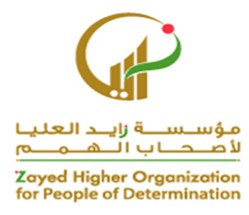 يتبع قواعد لعبة جماعية
«اللعب الجماعي»
إعداد: موزة سعيد مبارك عايد الكتبي
مفهوم العمل الجماعي
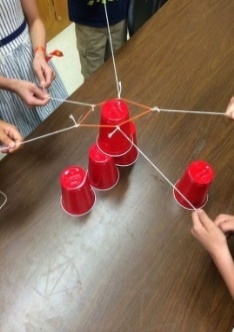 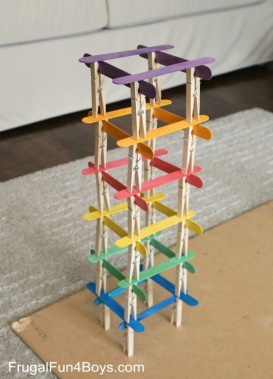 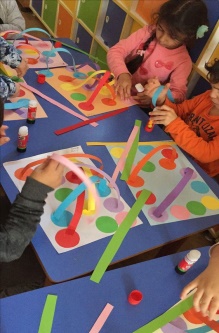 https://youtu.be/9Fz7XzZ6gBE
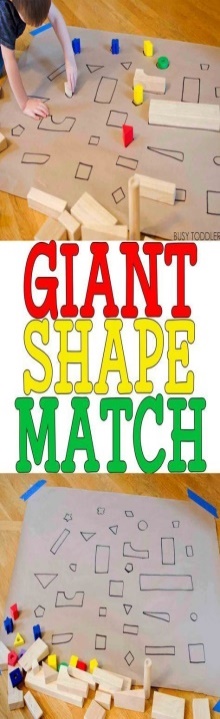 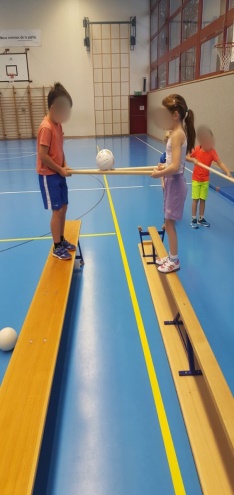 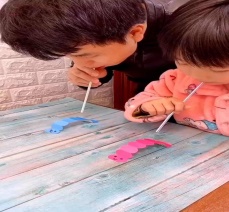 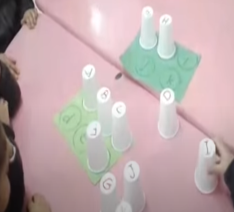 23 August 2020
2
اللعب الجماعي
قواعد عامة للعب ضمن فريق:
املاء التعليمات  و القواعد قبل كل لعبة أو نشاط لضمان وصول المعلومة و تحقيق الهدف المطلوب.
 ضرورة التنويه على أهمية التعاون و التكاتف.
يجب توزيع الأدوار حتى يكون لكل فرد قيمة و انتاجية و اسهان في العمل.
عدم التشاجر و يجب التفاهم فيما بينهم.
عدم التدخل في عمل غيرك إلا إن كان يحتاج للمساعدة.
يجب أن يعرفوا أن خسارة فرد يعني خسارة فريق كامل.
الحفاظ على سلامة بعضهم البعض.
ممكن البدء اللعب لفريق ثنائي ثم زيادة أعداد الفريق.
يجب العمل خلال المدة الزمنية المحددة و يجب تنظيم و استغلال الوقت.
23 August 2020
3
23 August 2020
4
https://youtu.be/RuQjYzP9PMo
https://youtu.be/qm2kdihQ6a0
فيديو تعليمي لأهمية التعاون وأثره
5
https://youtu.be/_fxtwWkNNsY
https://youtu.be/TZqFYtWCWXg
أمثلة على الفريق الناجح
6
https://youtu.be/UUXjosovUUA
https://youtu.be/qeZxAgCgBZw
أناشيد التعاون و العمل الجماعي
7
طريقة صنع الدودة
https://pin.it/7ddyrc7
8